Awesome God CBrown
Song ID: 0103
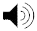 Intro
Key of F
Bb/C
F
Bb
Am7
C
Awesome God       Creator of the all the earth
Bb/C
Am7
F
Bb
C
Awesome God       The ruler of the universe
Dm7
A
A
Dm7
C/E
F
Everlasting Father    Never Changing  Pow---er
Gm7
F
Bb/C
Unmistakably        an awesome God
Key of G
C/D
G
C
Bm7
D
Awesome God       Creator of the all the earth
C/D
Bm7
G
C
D
Awesome God       The ruler of the universe
Em7
B
F
B
Em7
D/F#
Everlasting Father    Never Changing  Pow---er
Am7
G
C/D
Unmistakably        an awesome God
Vamp
G
Am7
C/D
Unmistakably       an awesome God
G
Am7
C/D
Unmistakably       an awesome God
Close
G
Am7
C/D
Unmistakably       an awesome God
Am7
Unmistakably . . . . . . . . . . .
C/D
G
. . . . . . . . . . . . an awesome God
F
Am7
Bb
Bb/C
C
F
Am7
Bb
Bb/C   C
Awesome God   Creator of the all the earth     Awesome God  The ruler of the universe
Dm7
Dm7
C/E
A
F
A
Gm7
Bb/C
F
Everlasting Father   Never Changing  Pow----er   Unmistakably an awesome God
Key Change
G
Bm7
C
C/D
D
G
Bm7
C
C/D   D
Awesome God   Creator of the all the earth     Awesome God  The ruler of the universe
Em7
Em7
D/F#
B
G
B
Am7
C/D
G
Everlasting Father   Never Changing  Pow----er   Unmistakably an awesome God